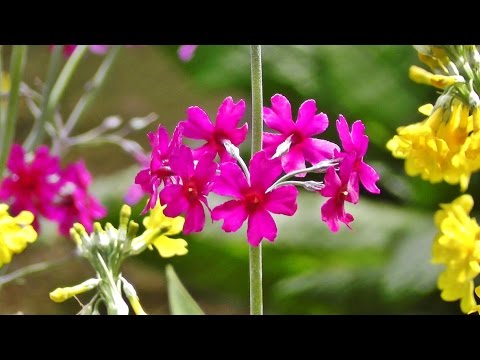 [Speaker Notes: Anticipatory set...]
The Fabulous Flower Fascination Foundation presents:
The People Behind Pansies
Women’s role in the history of floral art
17th Century- The Dutch: 
IN EUROPE---AT THIS TIME……

Artistic subject matter was formed by societal pressure for women to only portray what was seen as feminine 
& if they didn’t- it would be seen as unladylike and scandalous.
So- women artists used what card they were dealt and empowered themselves
Many male artists did not paint flowers because it was seen as unmanly- it was meant for the delicate hand of a female to create such delicate work
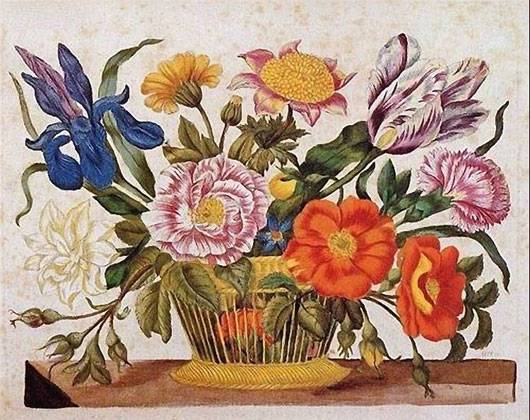 [Speaker Notes: Here- introducing the WHERE & TIME period---and what was going on during this time period...a light discussion. RELATABLE & age appropriate...relatable---being excluded]
Holland -----------where science met art
The Dutch were Europe’s leading horticulturists at this time.
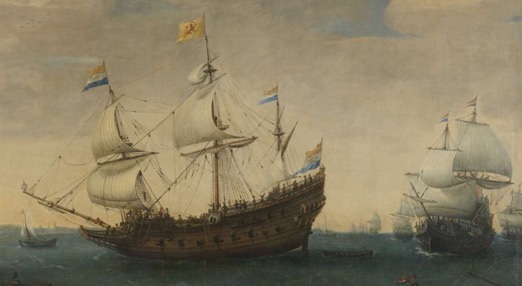 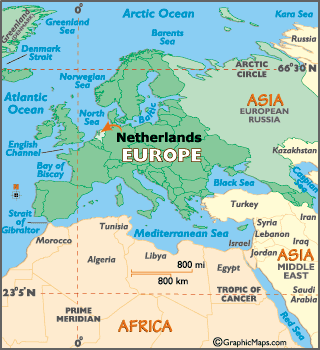 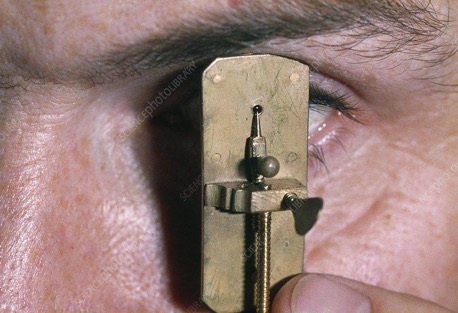 Increased interest in botanical and zoological knowledge due to :
Exploration- explorers were bringing home species from other lands
The invention of the microscope was in Holland
[Speaker Notes: More emphasis on WHERE--to give more perspective….on technology abilities gave reasons for such illustrations to even happen other than flowers are pretty
Antonie van Leeuwenhoek- single lense microscope]
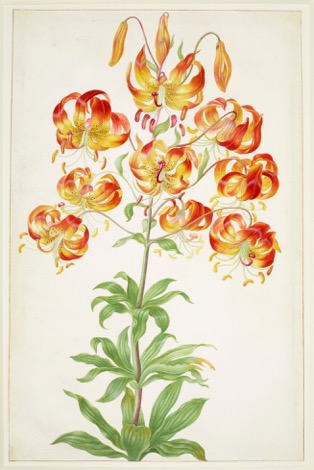 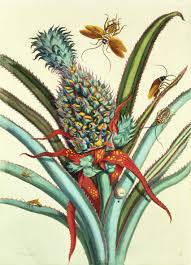 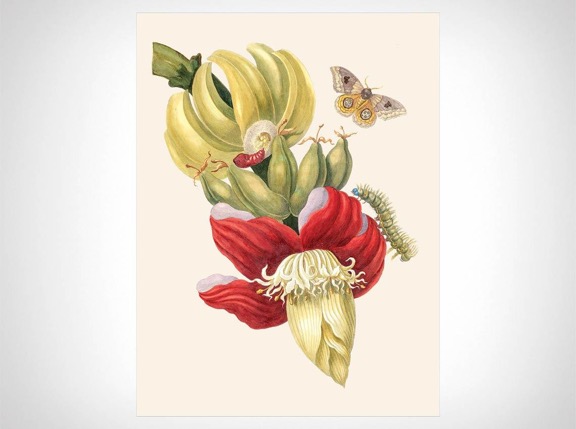 People wanted exotic floral paintings, it was a popular genre
Painters needed references of flowers and plant life because they rarely painted from nature
They normally painted from preserved specimens & exotic plants were hard to access
They relied on these women’s floral studies & botanical illustrations
[Speaker Notes: This is a more on WHY for the drive for botanical illustrations, explanation of importance at this time]
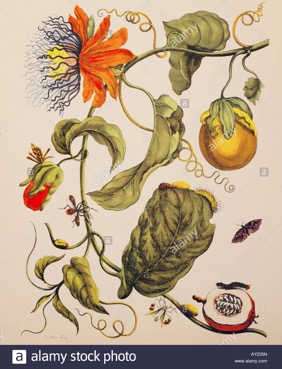 Maria Sybilla Merian
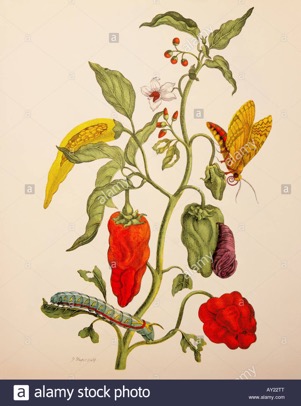 (1647-1717)
Transformed the field of scientific illustration 
was well-respected in the male dominant scientific community 
created large catalogues & volumes of illustrated plant & insect life
What made her different & progressive:
She drew directly from nature (plant species & insects)
Showed independence- traveled to South America to get these species, with no male companion. 
Studied, collected, & illustrated plants & insects for 2 years abroad.
[Speaker Notes: Focus on one chosen artists from this time. One example of a women artist stepping above the norm and creating work opportunities for herself...]
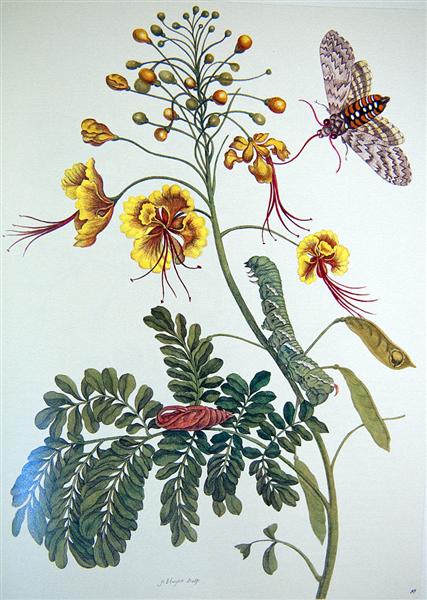 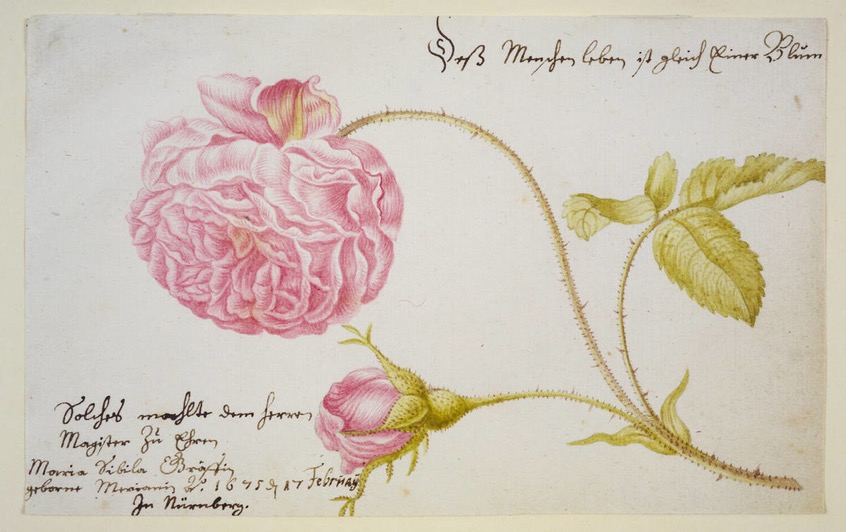 [Speaker Notes: More examples of Maria’s work]
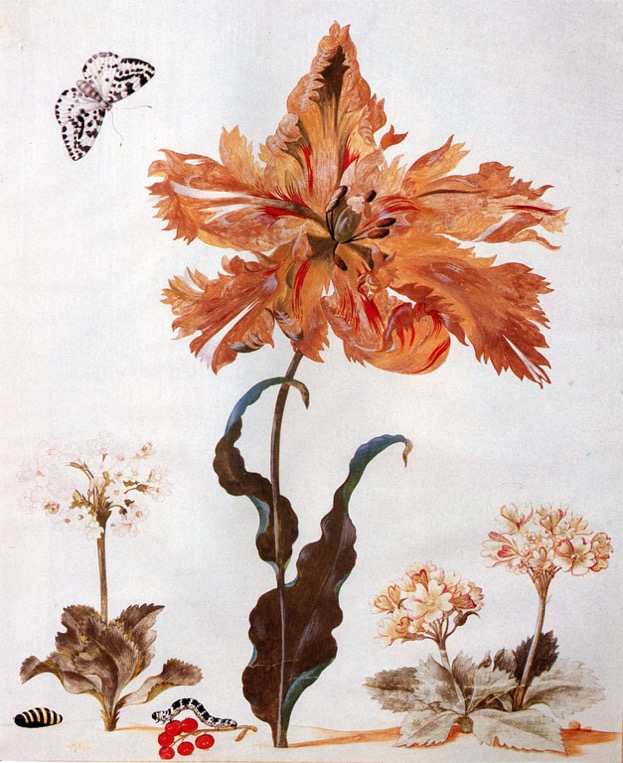 Thanks
Maria!!
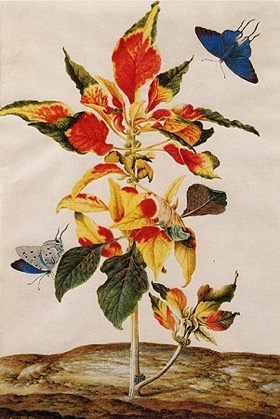 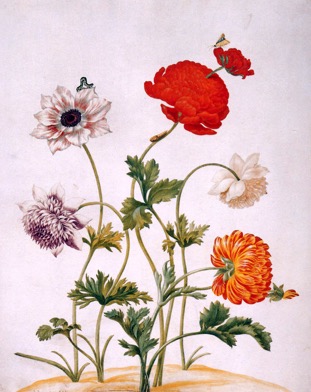 [Speaker Notes: Bam
List of other artists that paint flowers from different places and times for further curiosities...whatever, got rid of- unless anyone else wants to add it]
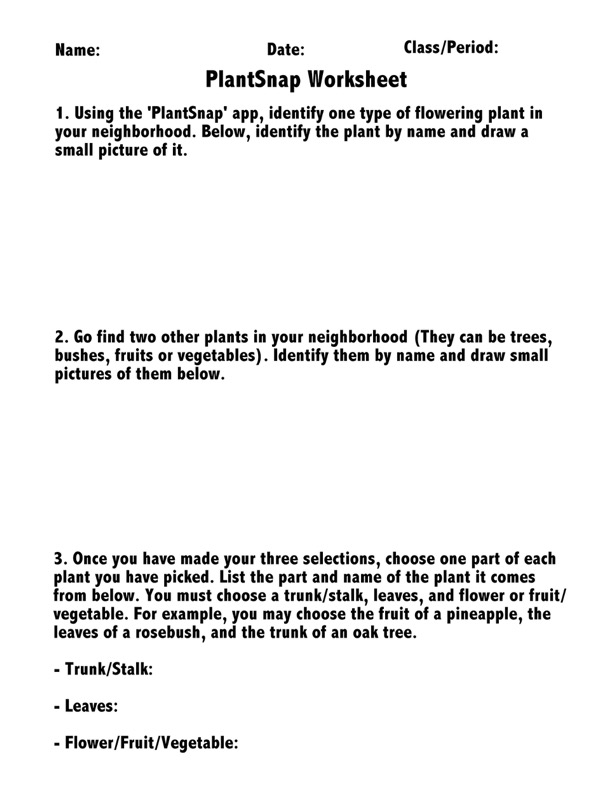 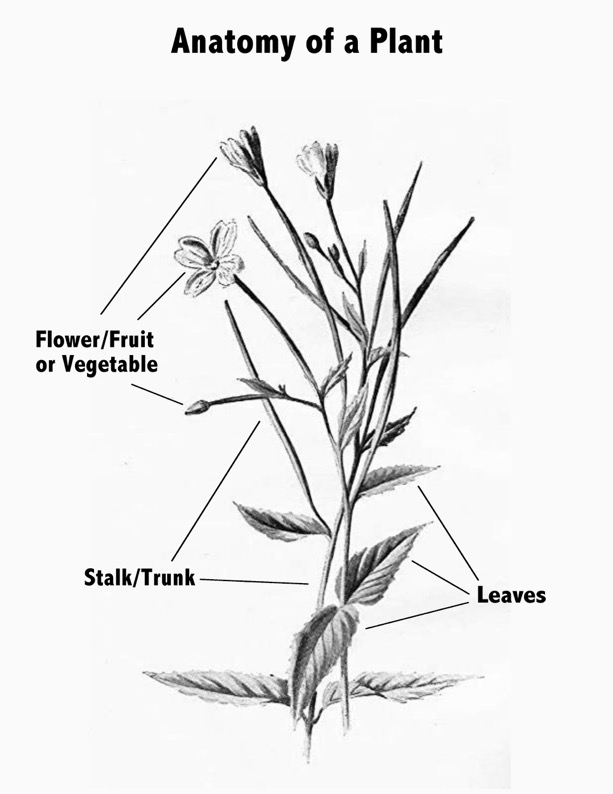 [Speaker Notes: Plant worksheet & plant diagram- student handout]
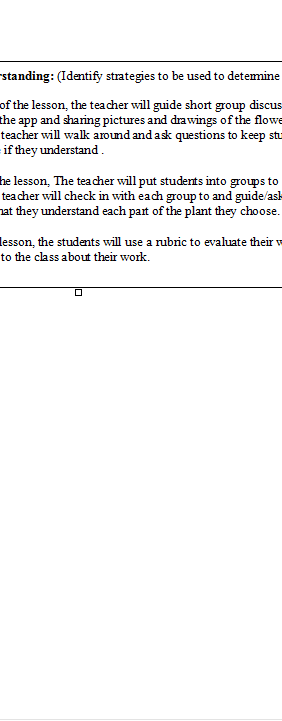 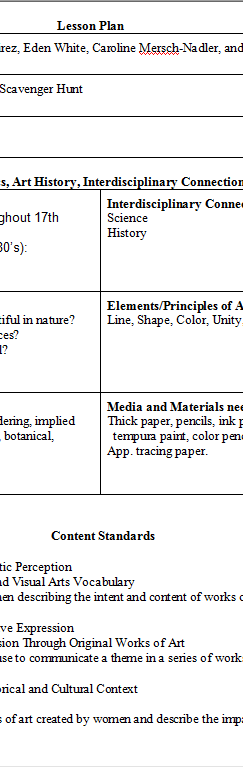 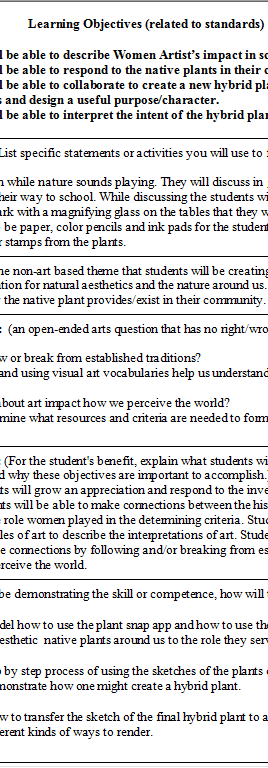 [Speaker Notes: Teacher Lesson Plan]
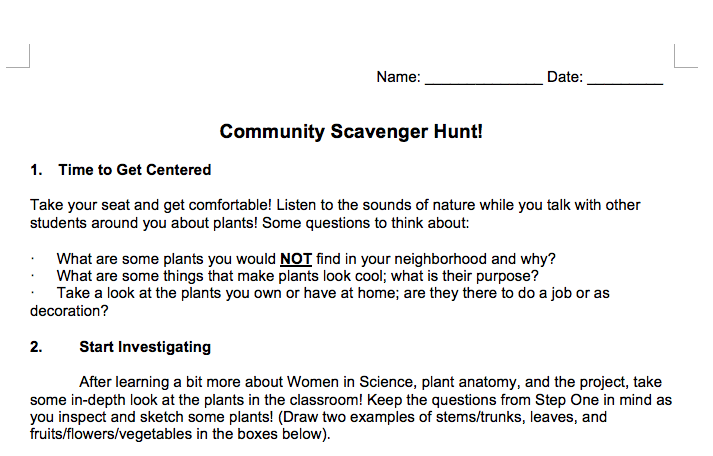 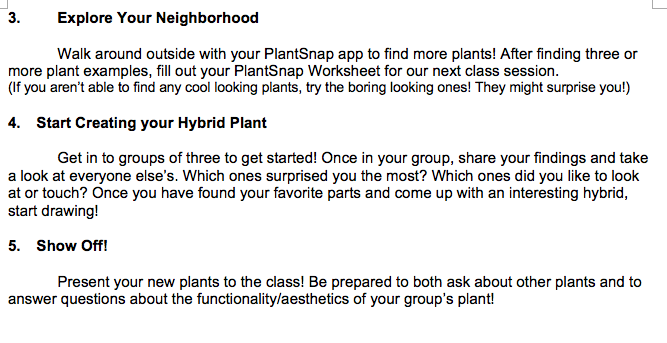 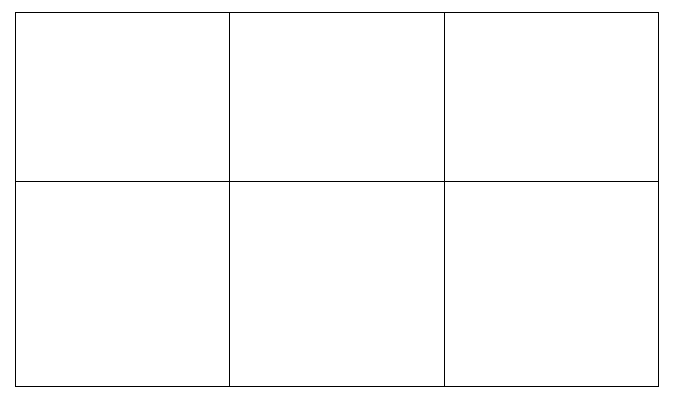 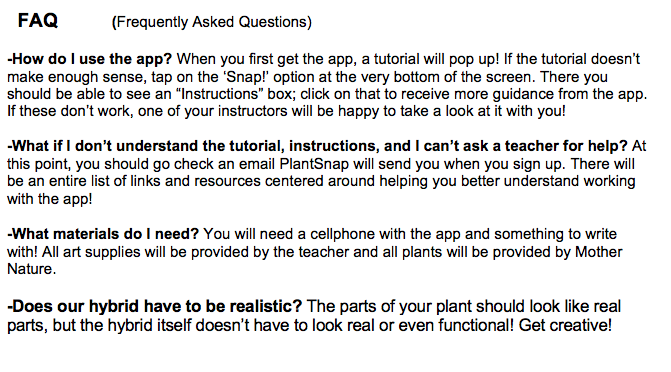 [Speaker Notes: Step by step]
PlantSnap
Group Work! Work it Group!
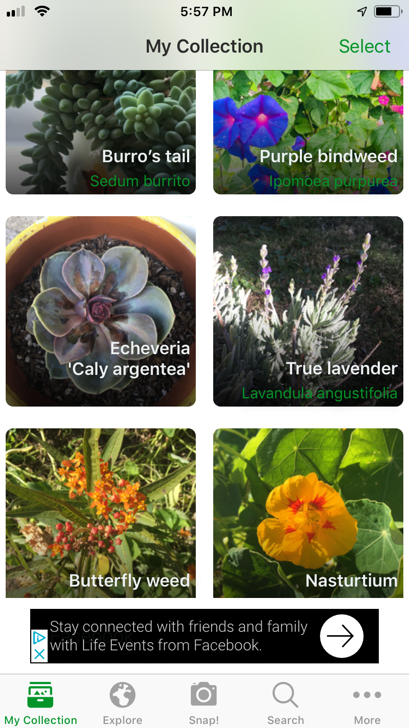 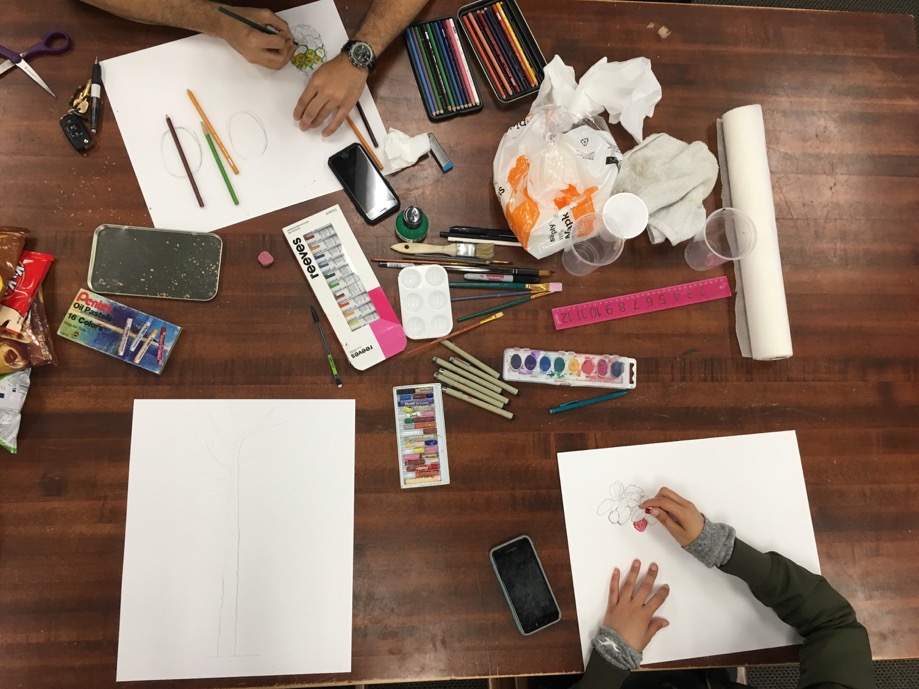 [Speaker Notes: Photo of us all & the photo of app]
Everyone’s working so hard!
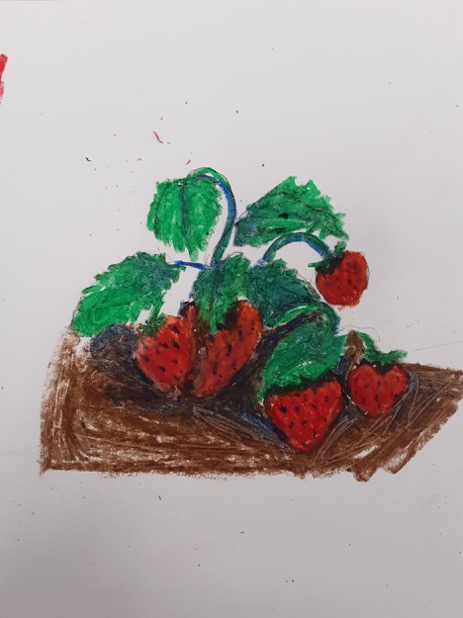 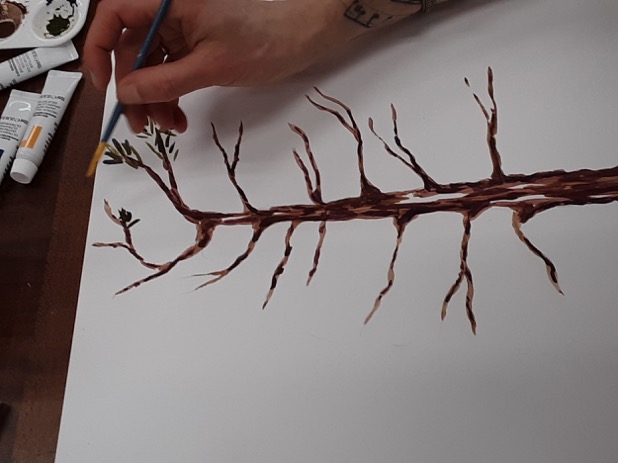 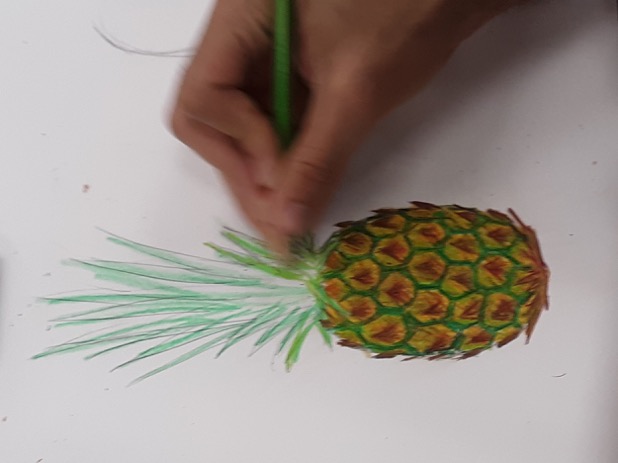 Getting all the pieces together!
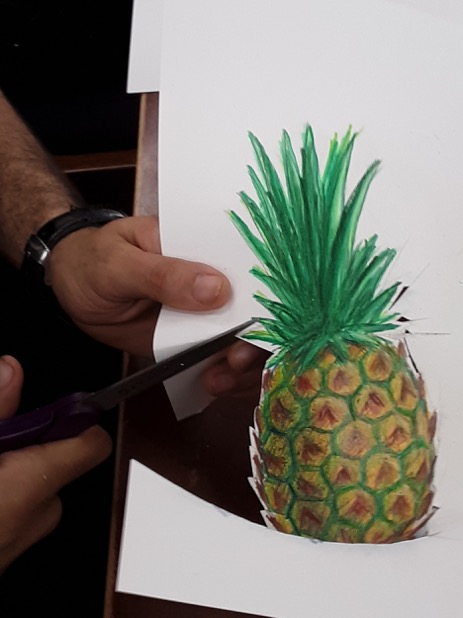 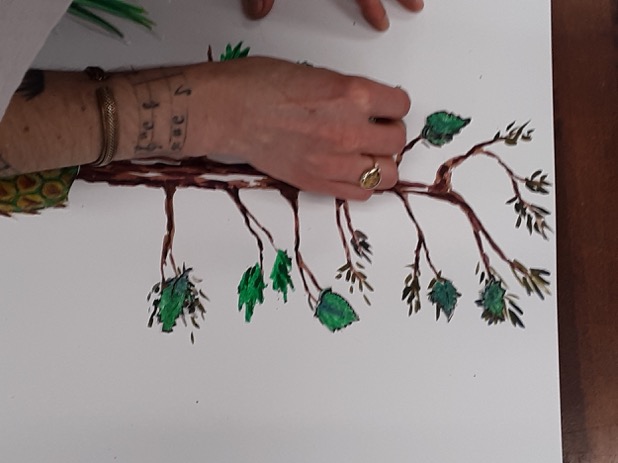 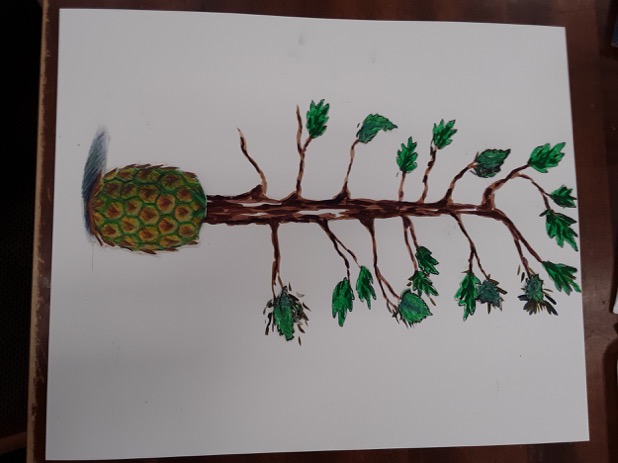 [Speaker Notes: Show our process with the photos...I will bring our group’s finished piece!]
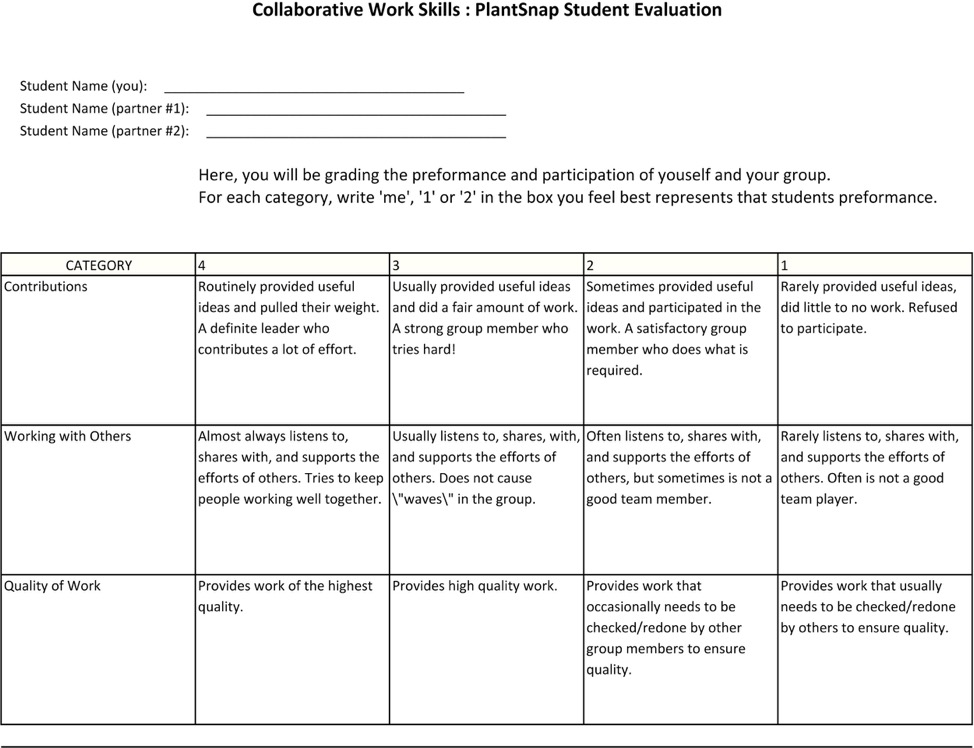 The
Group Peer Evaluation
[Speaker Notes: The student group rubric]
The Teacher’s Rubric
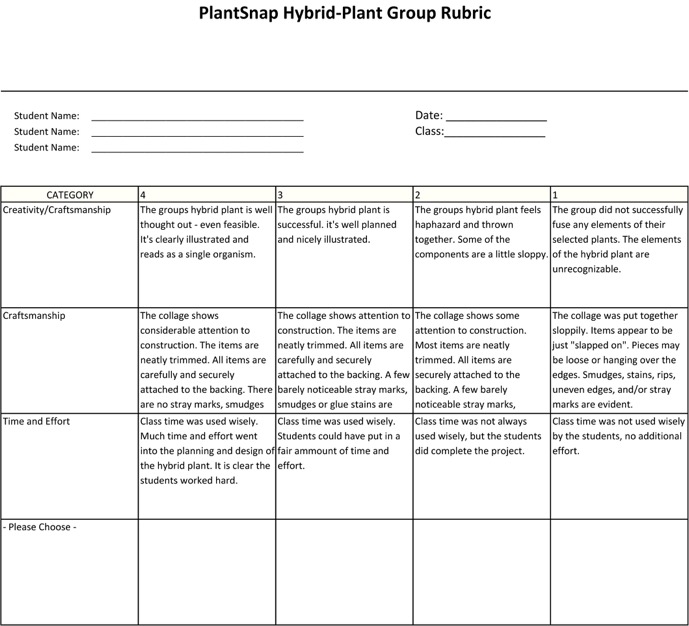 [Speaker Notes: Teacher rubric]
The Fabulous Flower Fascination Foundation presents:
The People Behind Pansies
Women’s role in the history of floral art
17th Century- The Dutch: 
IN EUROPE---AT THIS TIME……

Artistic subject matter was formed by societal pressure for women to only portray what was seen as feminine 
& if they didn’t- it would be seen as unladylike and scandalous.
So- women artists used what card they were dealt and empowered themselves
Many male artists did not paint flowers because it was seen as unmanly- it was meant for the delicate hand of a female to create such delicate work
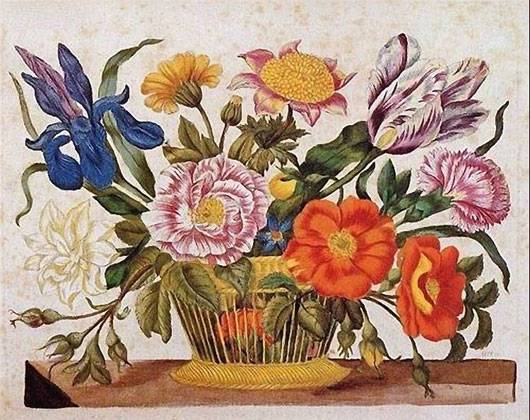 [Speaker Notes: Here- introducing the WHERE & TIME period---and what was going on during this time period...a light discussion. RELATABLE & age appropriate...relatable---being excluded]
Holland -----------where science met art
The Dutch were Europe’s leading horticulturists at this time.
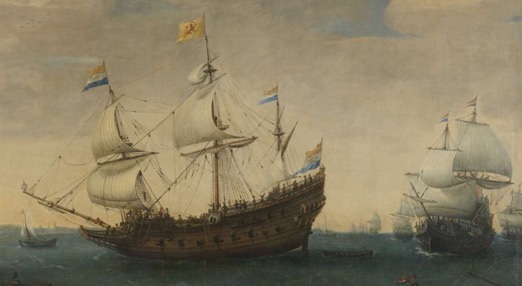 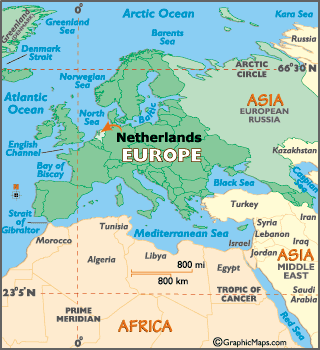 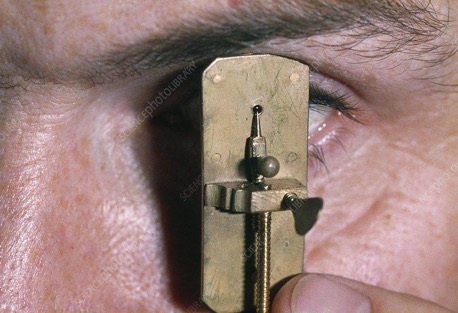 Increased interest in botanical and zoological knowledge due to :
Exploration- explorers were bringing home species from other lands
The invention of the microscope was in Holland
[Speaker Notes: More emphasis on WHERE--to give more perspective….on technology abilities gave reasons for such illustrations to even happen other than flowers are pretty
Antonie van Leeuwenhoek- single lense microscope]
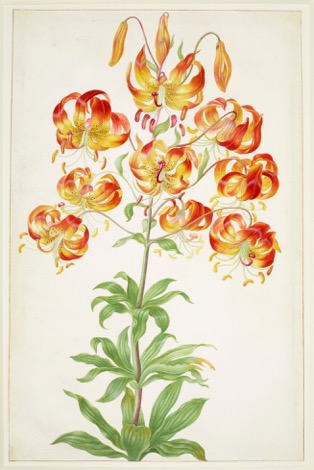 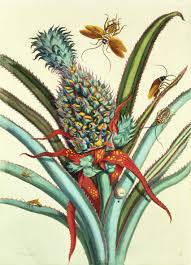 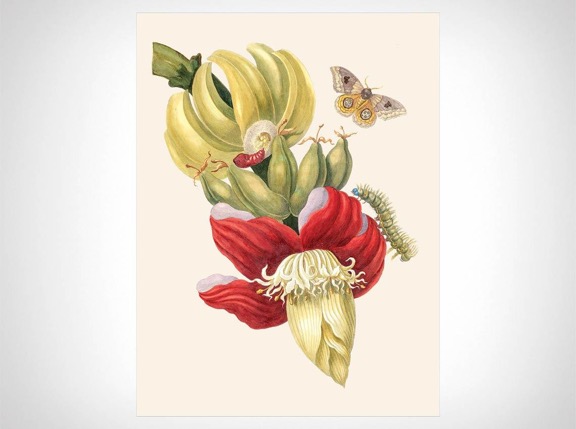 People wanted exotic floral paintings, it was a popular genre
Painters needed references of flowers and plant life because they rarely painted from nature
They normally painted from preserved specimens & exotic plants were hard to access
They relied on these women’s floral studies & botanical illustrations
[Speaker Notes: This is a more on WHY for the drive for botanical illustrations, explanation of importance at this time]
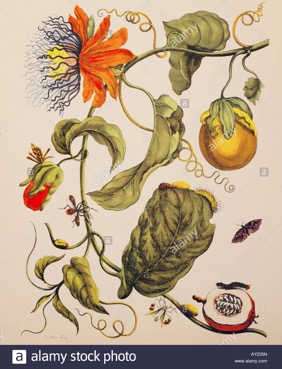 Maria Sybilla Merian
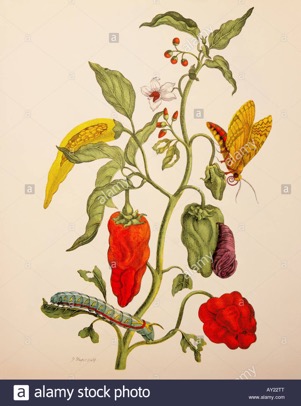 (1647-1717)
Transformed the field of scientific illustration 
was well-respected in the male dominant scientific community 
created large catalogues & volumes of illustrated plant & insect life
What made her different & progressive:
She drew directly from nature (plant species & insects)
Showed independence- traveled to South America to get these species, with no male companion. 
Studied, collected, & illustrated plants & insects for 2 years abroad.
[Speaker Notes: Focus on one chosen artists from this time. One example of a women artist stepping above the norm and creating work opportunities for herself...]
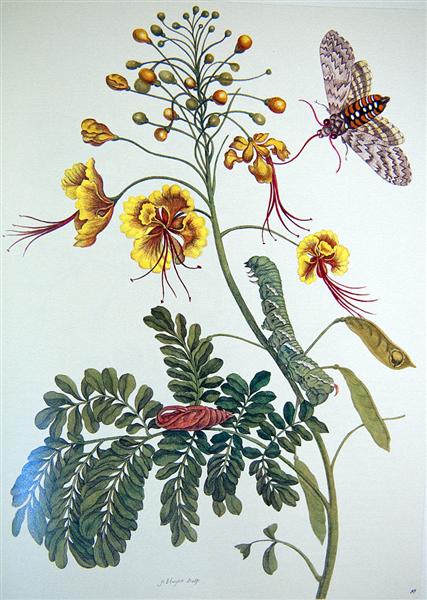 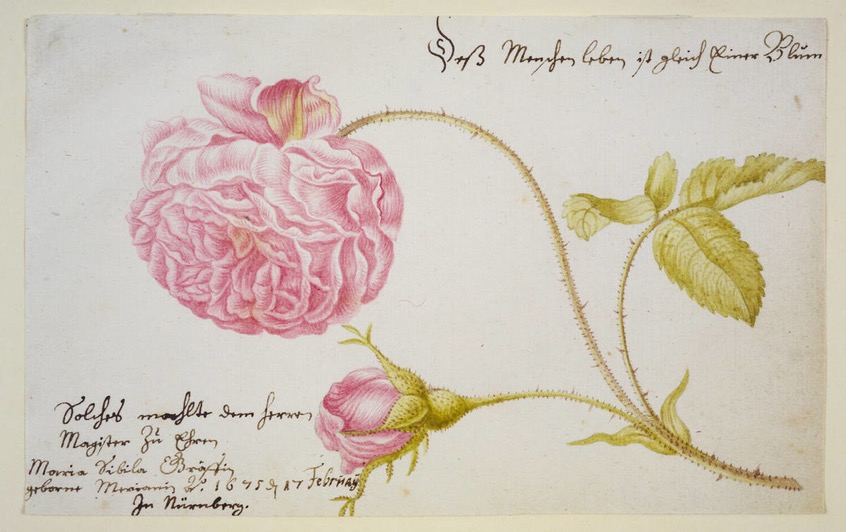 [Speaker Notes: More examples of Maria’s work]
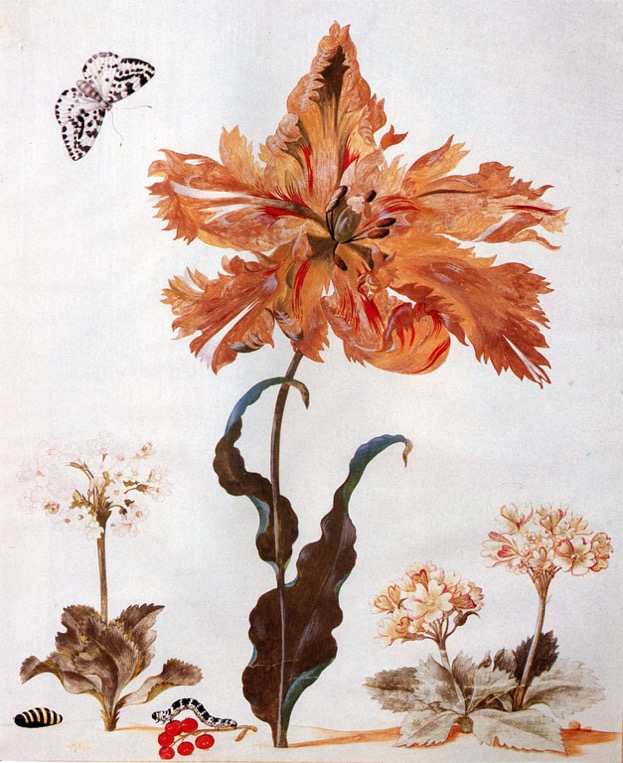 Thanks
Maria!!
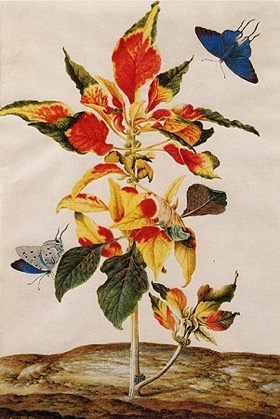 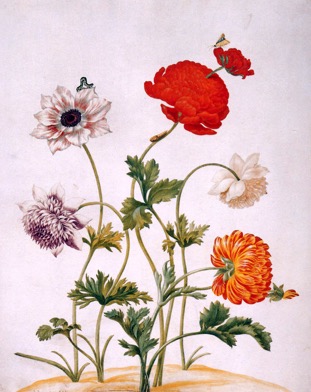 [Speaker Notes: Bam
List of other artists that paint flowers from different places and times for further curiosities...whatever, got rid of- unless anyone else wants to add it]
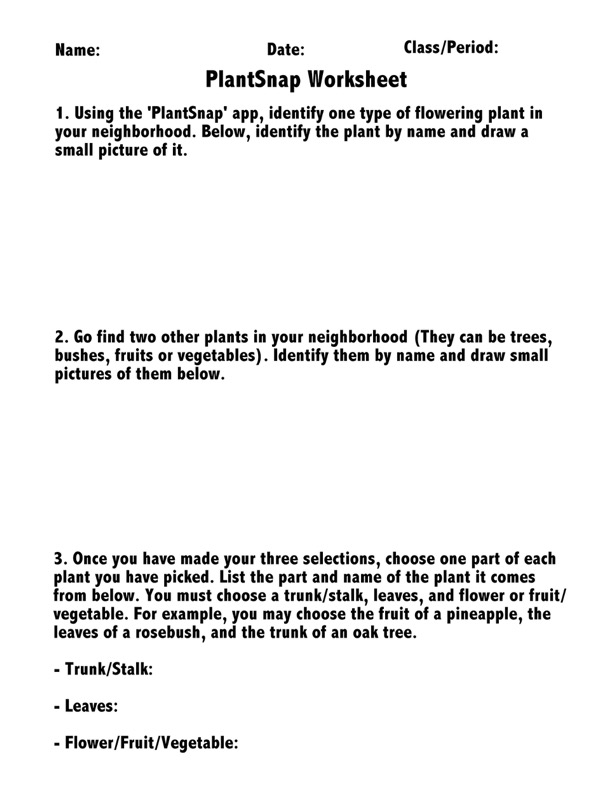 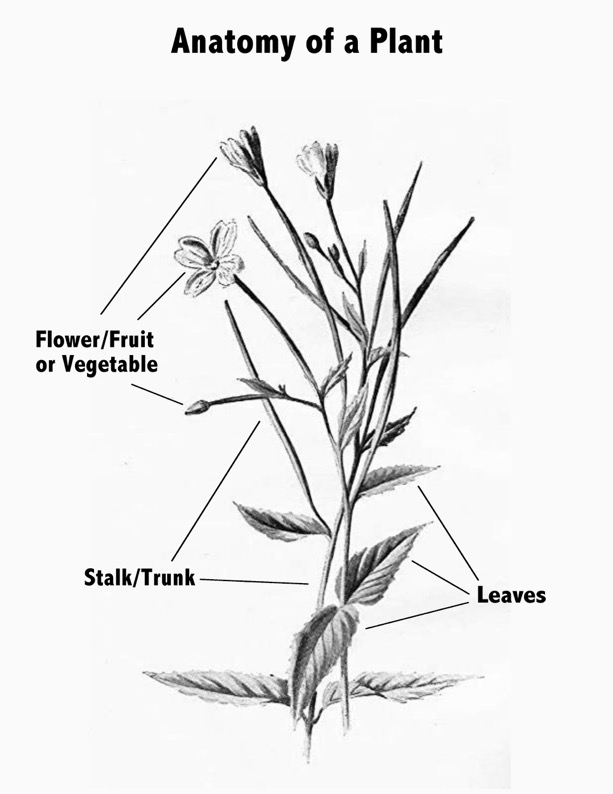 [Speaker Notes: Plant worksheet & plant diagram- student handout]
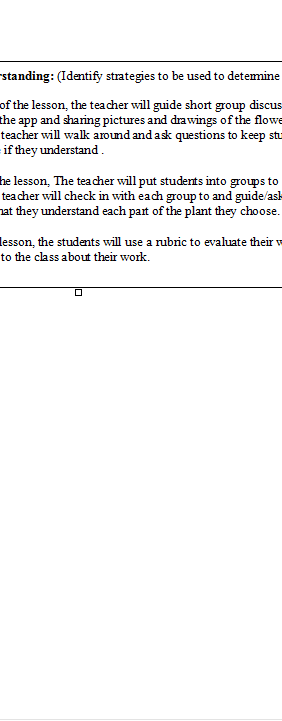 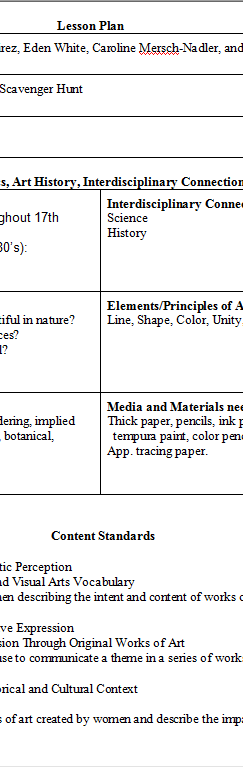 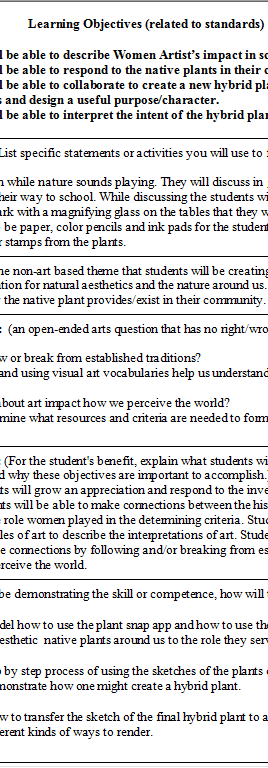 [Speaker Notes: Teacher Lesson Plan]
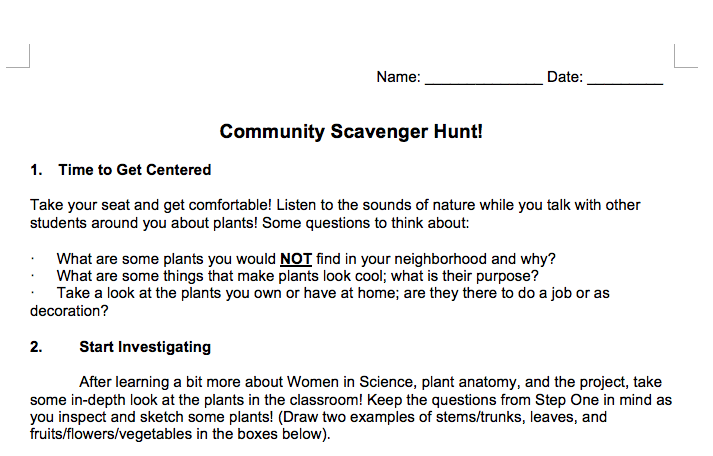 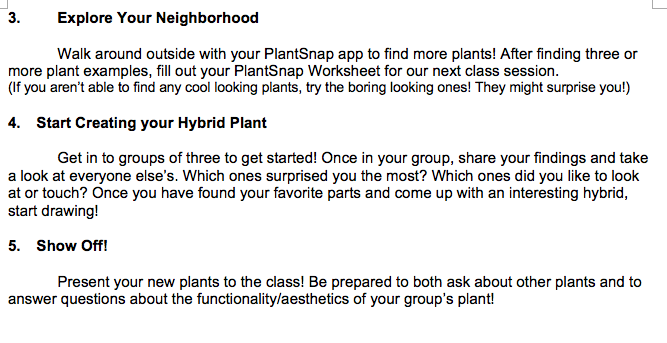 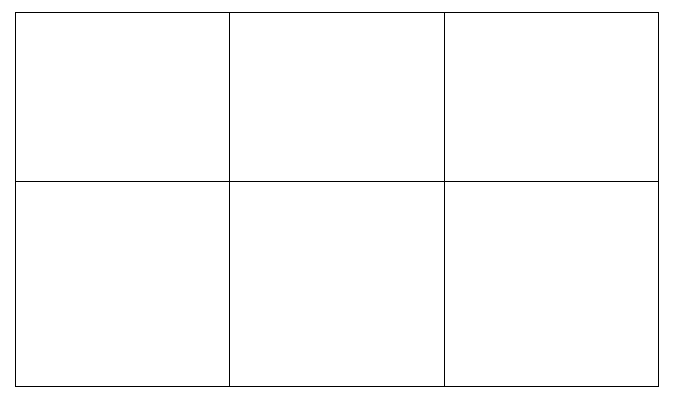 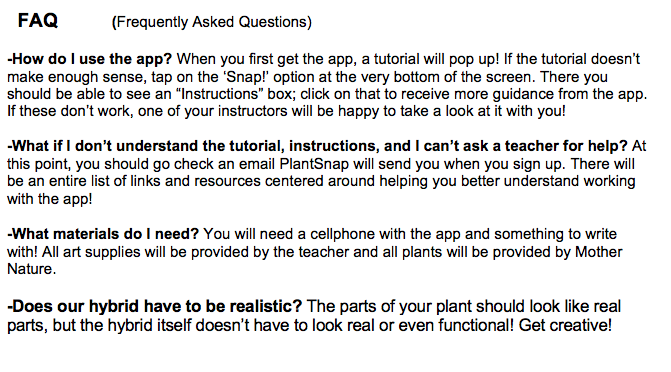 [Speaker Notes: Step by step]
PlantSnap
Group Work! Work it Group!
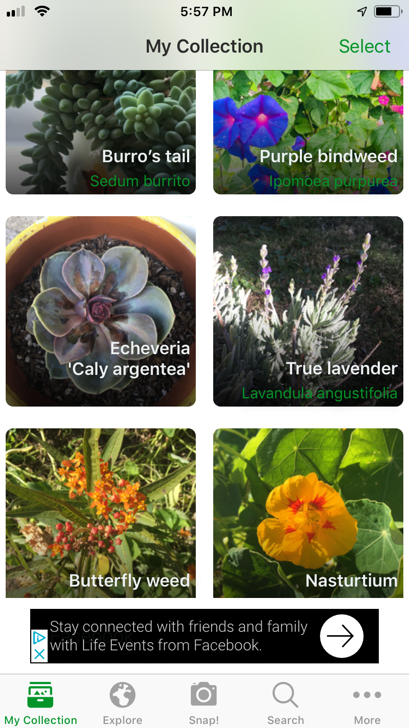 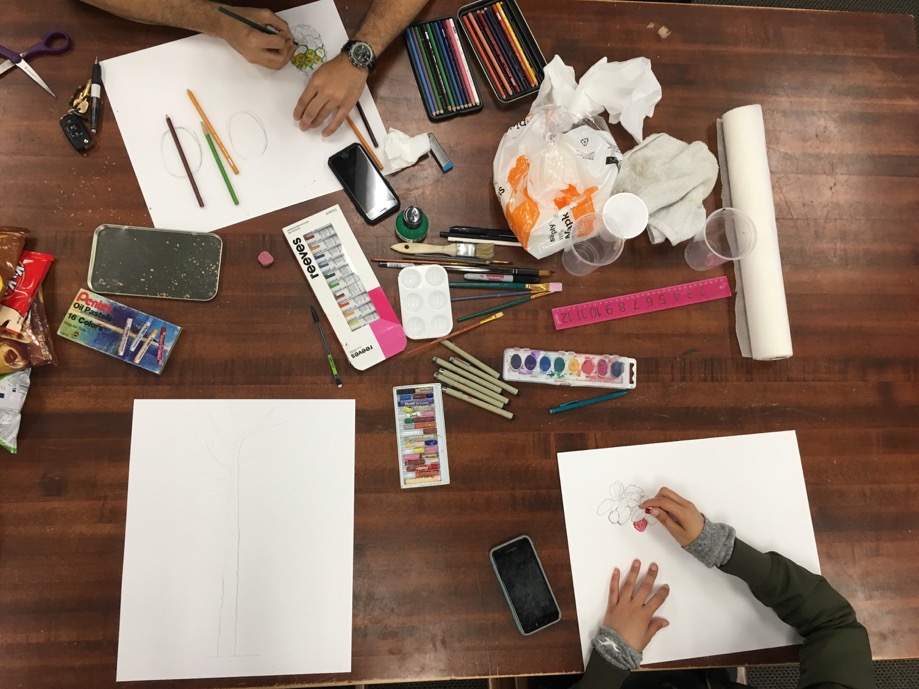 [Speaker Notes: Photo of us all & the photo of app]
Everyone’s working so hard!
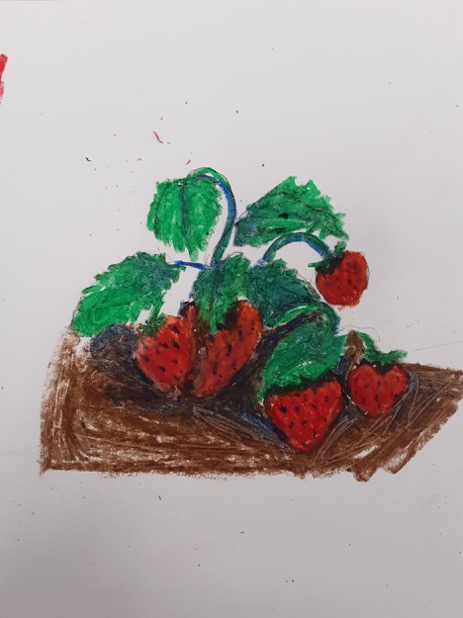 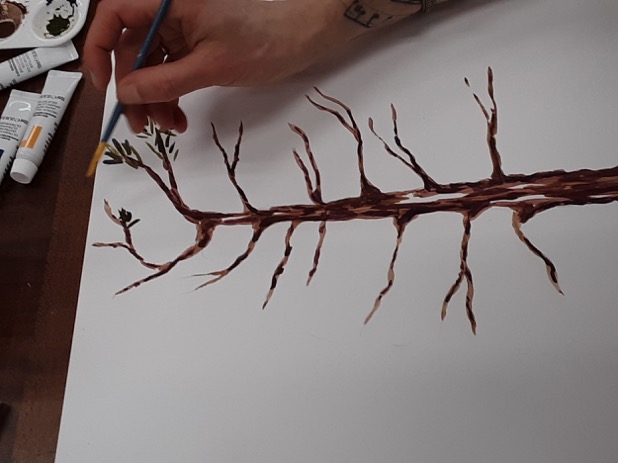 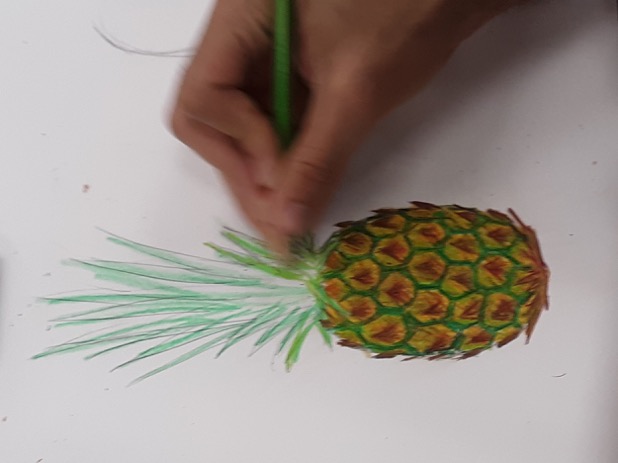 Getting all the pieces together!
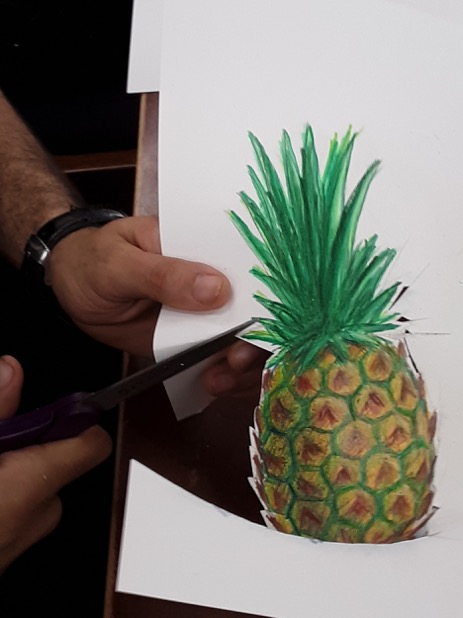 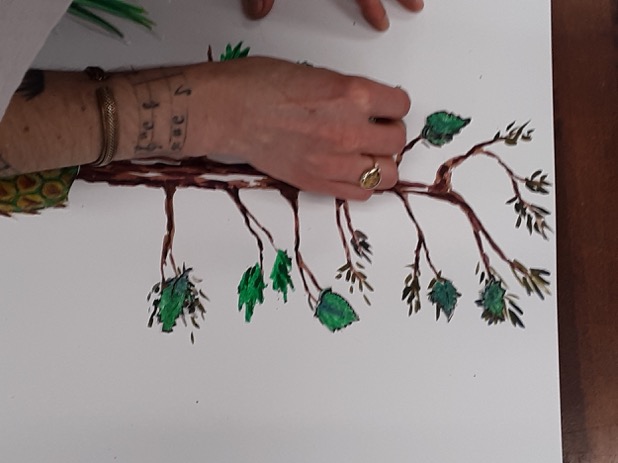 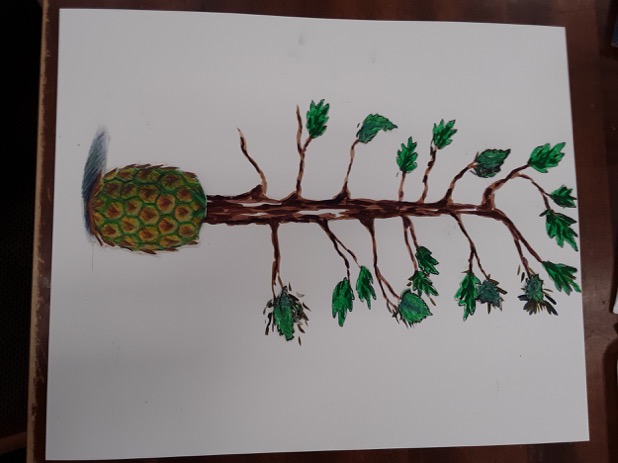 [Speaker Notes: Show our process with the photos...I will bring our group’s finished piece!]
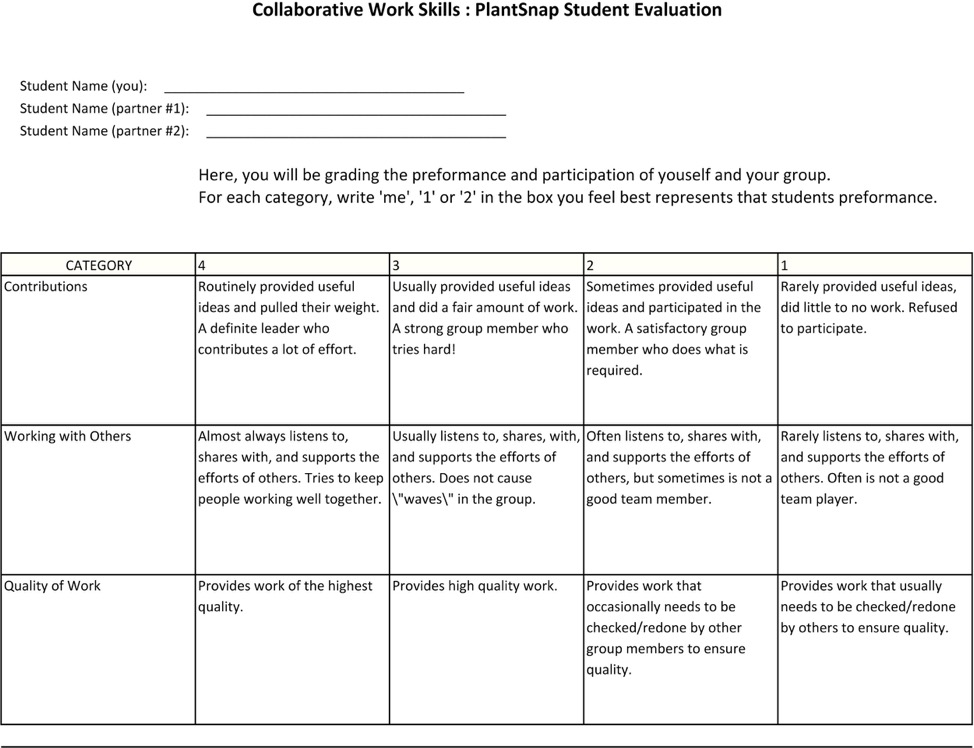 The
Group Peer Evaluation
[Speaker Notes: The student group rubric]
The Teacher’s Rubric
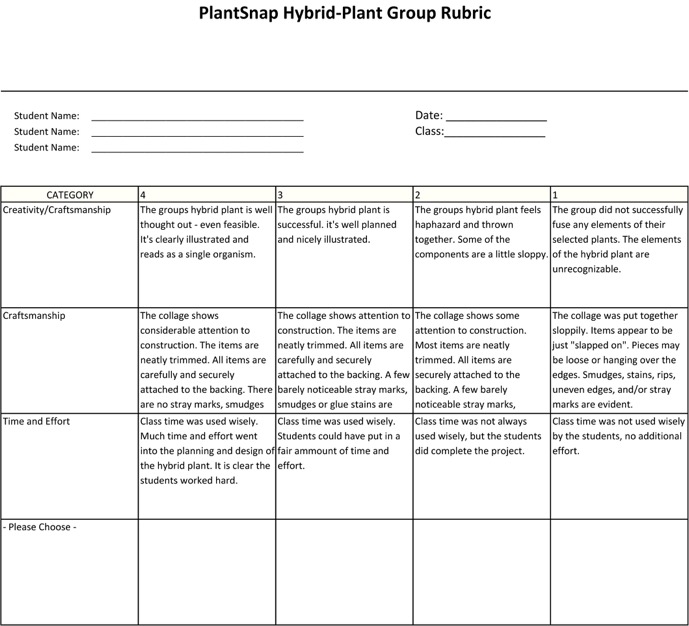 [Speaker Notes: Teacher rubric]